Project workHelen MulyarevichForm 11-ALityn school №1
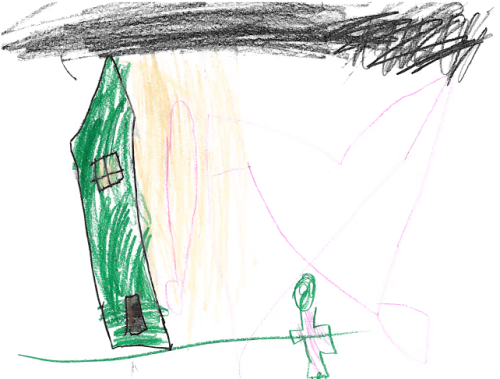 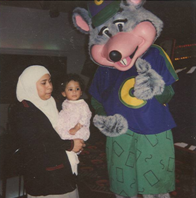 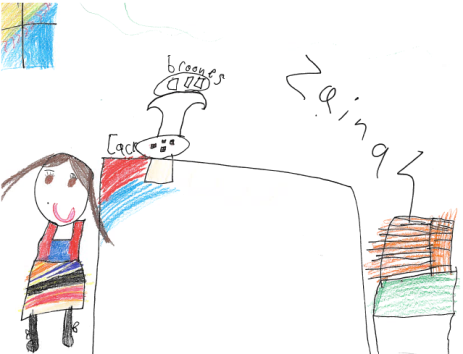 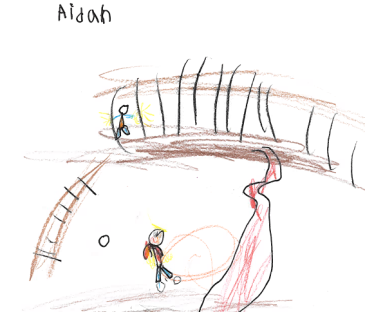 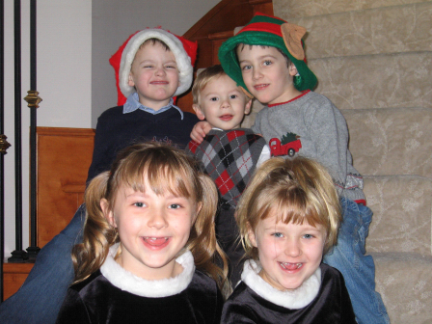 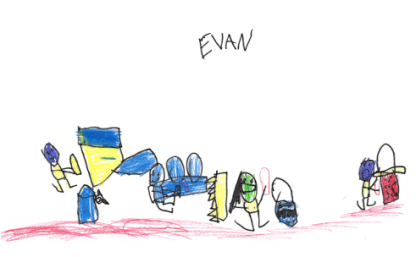 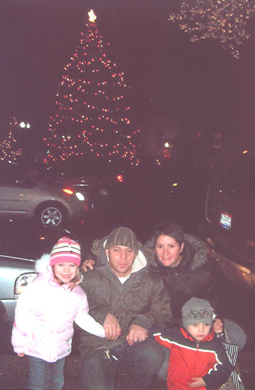 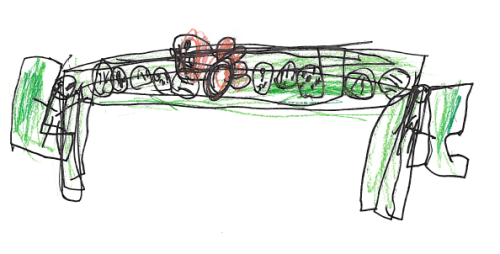 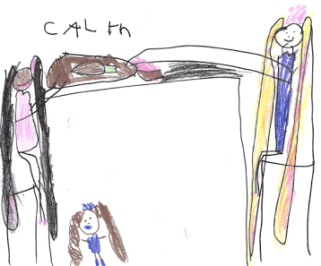 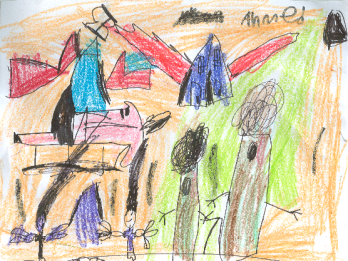 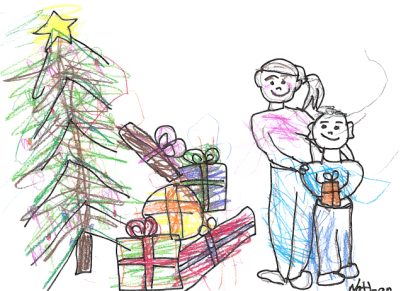 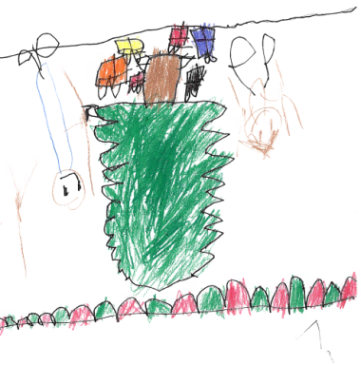 Family Traditions
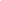 of different countries
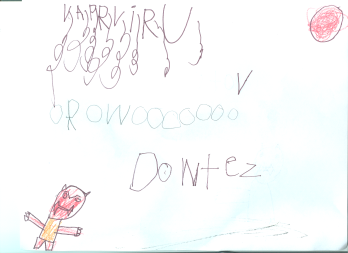 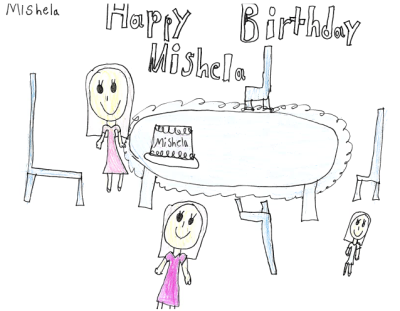 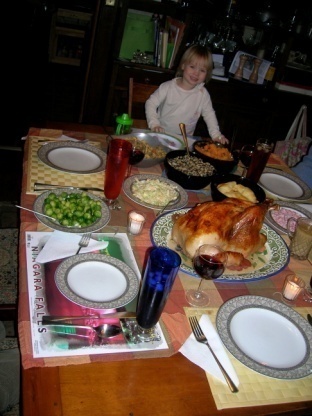 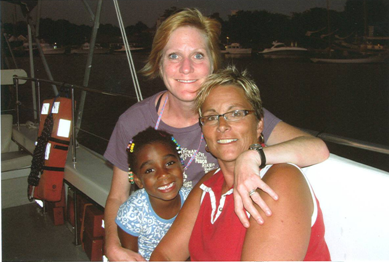 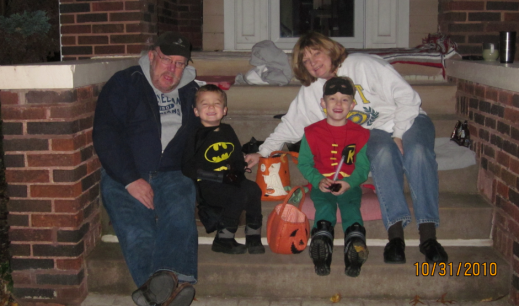 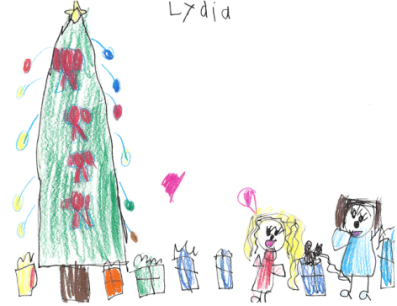 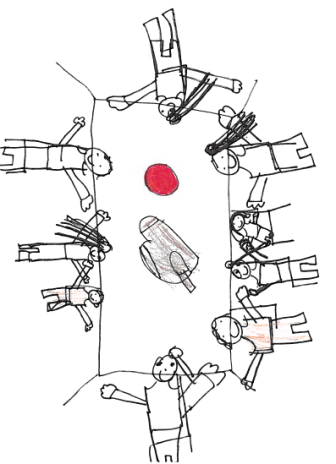 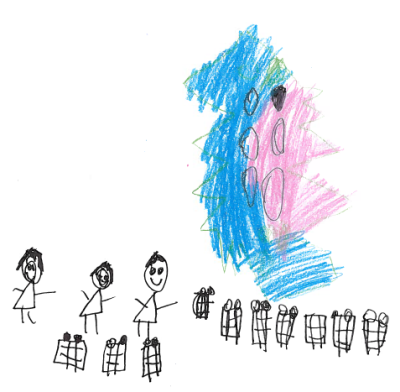 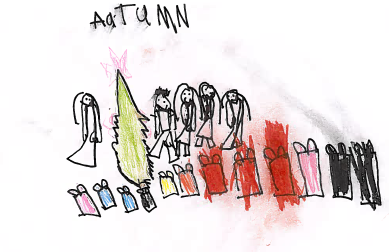 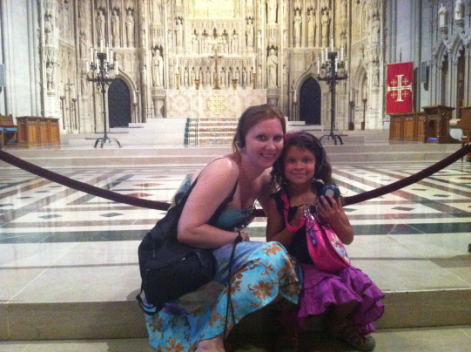 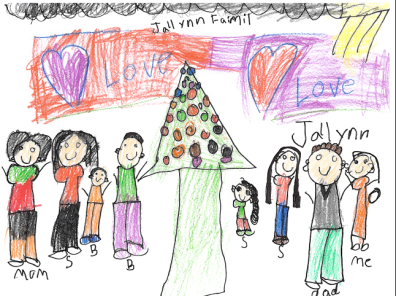 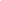 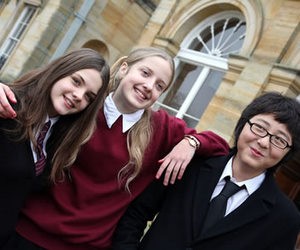 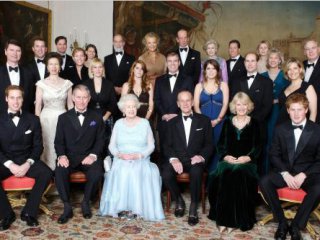 Great Britain
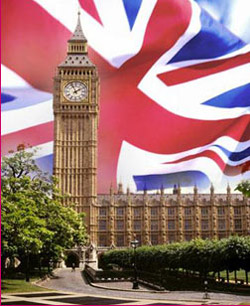 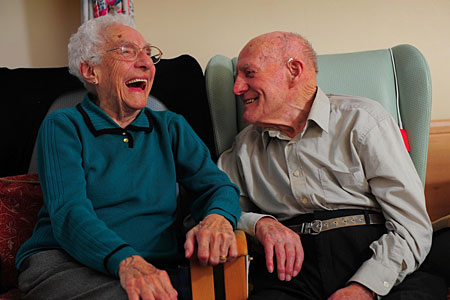 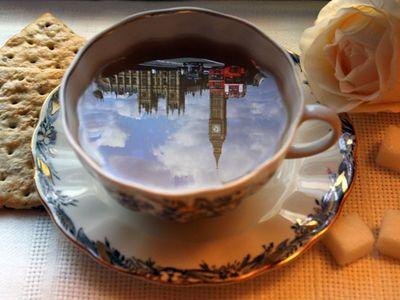 One of the most famous English family traditions is 5 o’clock tea.
Afternoon tea can hardly be called a meal, it is a sort of meeting when family come in for a chat and they have a cup of tea with cake or biscuit.
5 o’clock tea is not usually served at the table though Englishmen don’t find it convenient.
Each person has a cup and saucer and a spoon in his hands.
Strong tea is mostly drunk with sugar and cream or milk – such tea is known as English tea.
Tea with lemon is called Russian tea in England.
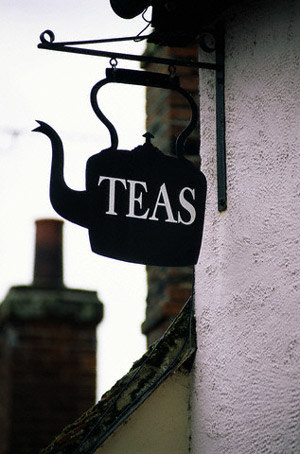 Classic examples of family traditions
One of the classic examples of family traditions of the modern era is the family traditions of the present royal family of Great Britain. One of such family traditions enjoin upon male members of the present British royal family to serve in the armed forces. A BBC report has announced on 12 June 2003 that “Prince Harry’s decision to join the Army means he will follow a long family tradition of serving the military.” Before him, his uncle, Prince Andrew, had joined the Navy in 1979. Prince Harry’s other uncle, Prince Edward had joined the Royal Marines as a second lieutenantin 1983. Prince Harry’s father, the Prince of Wales, was appointed in 1969 as colonel-in-chief of the Royal Regiment of Wales. Harry’s grandfather, the Duke of Edinburgh, had joined the Navy in 1939, and had also served in the World War II.
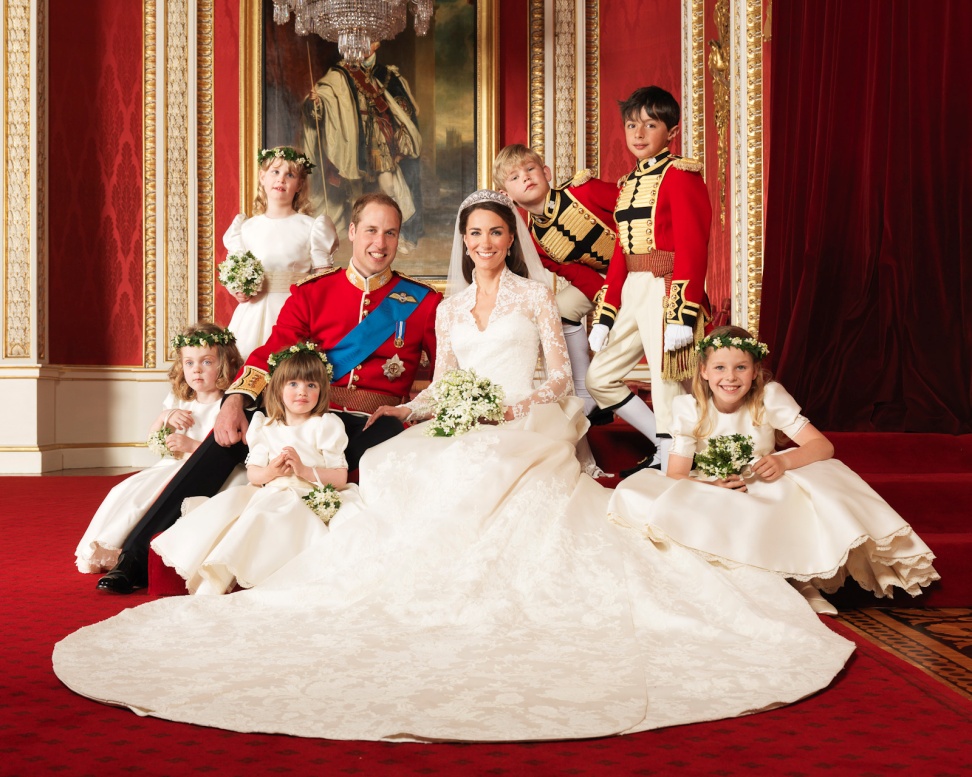 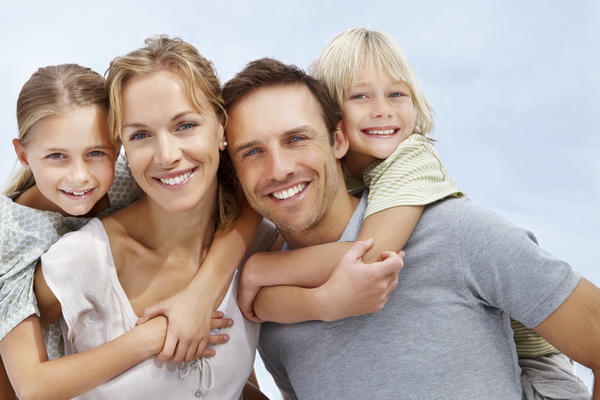 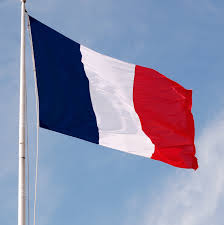 France
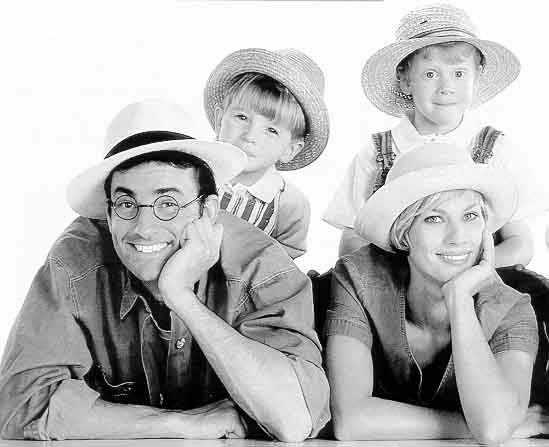 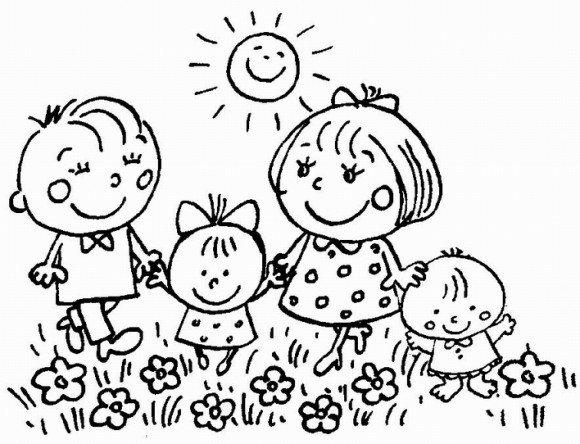 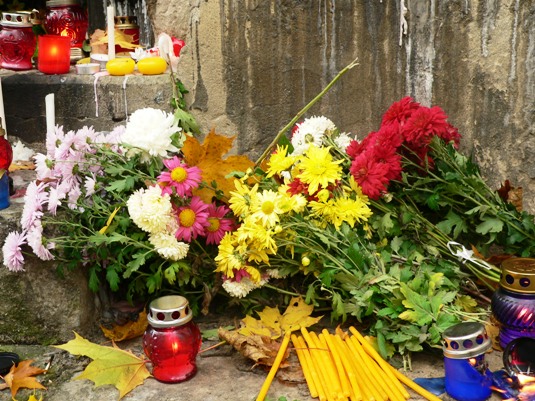 French family traditions:
1) First week of January : " galette des Rois ", a crusty cake filled with almond-paste, celebrating the visit of the kings to Jesus ; there is a small object (" la fève ") in it : if you have it in your portion, you are the King/Queen and you choose a Queen/King among the others by giving him/her a paper crown, which is given with the cake.
2) November first ("Toussaint") : you bring flowers (chrysanthemum) on the grave of the beloved ones.
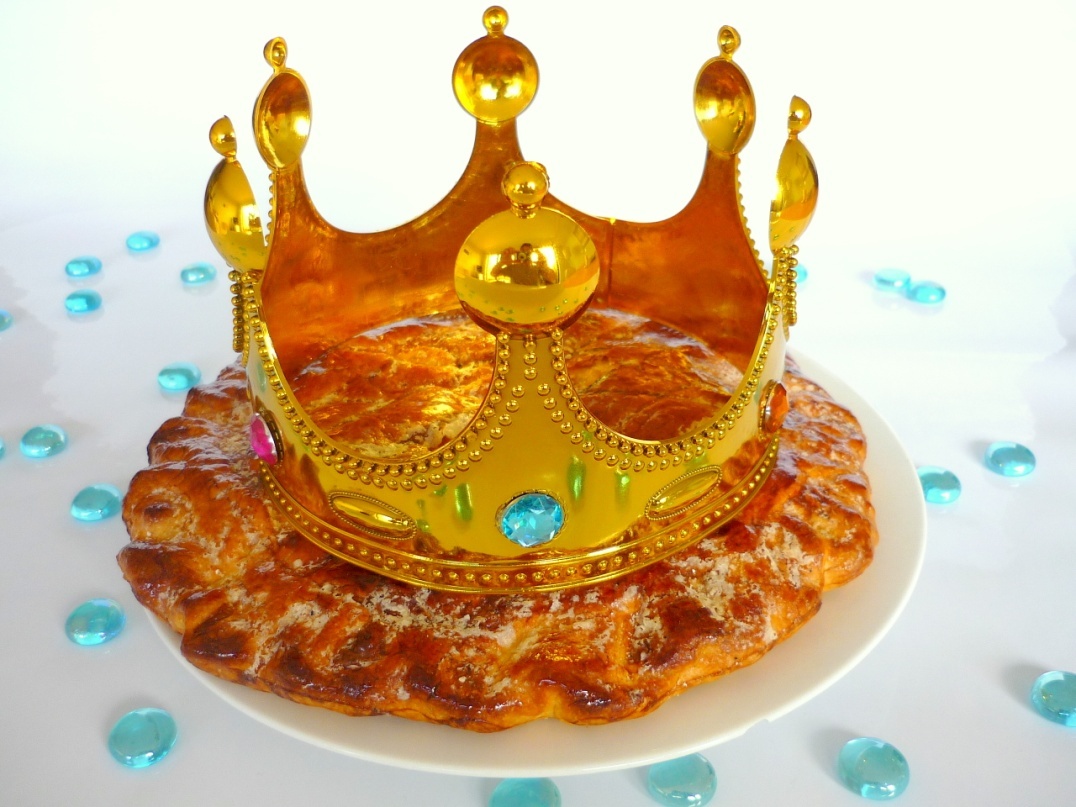 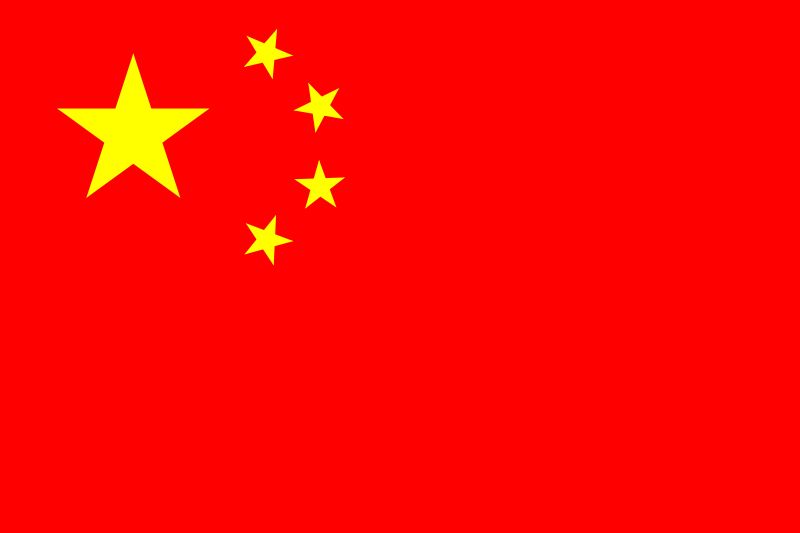 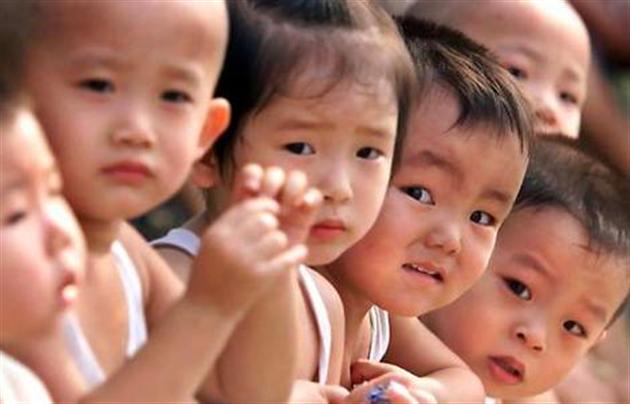 China
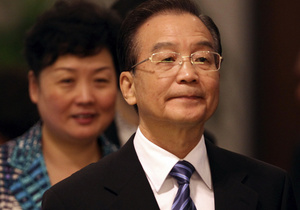 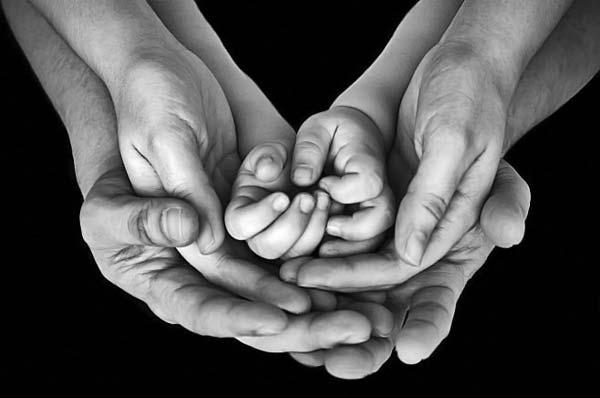 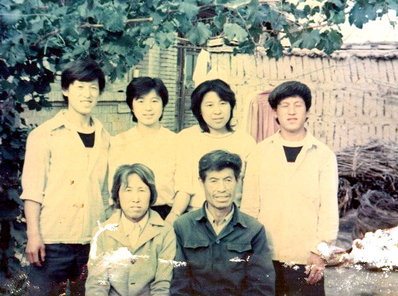 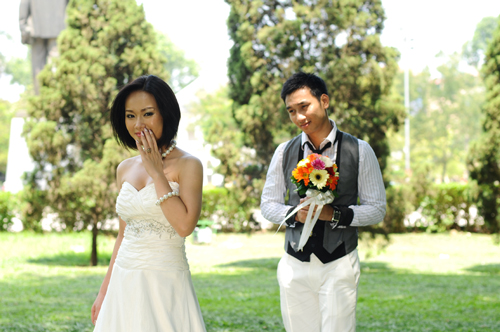 The Chinese are really into the traditional family values like, respecting your elders, family first, dinner around the table, celebrating holidays together with extended families. It is really common for the parents to live with their children once they are old. This is changing, as richer families tend to just go to better retirement homes or hire a live-in maid. It's also tradition to burn paper money to your ancestors to prepare them for their after life.
There is nothing better than a full of love and happiness to every family!In spite of everything I love and respect family traditions of my country and other countries too, because that is what brings us all together!
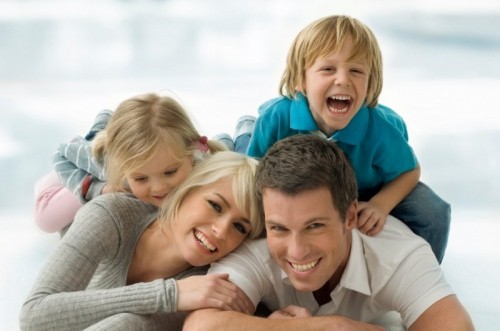 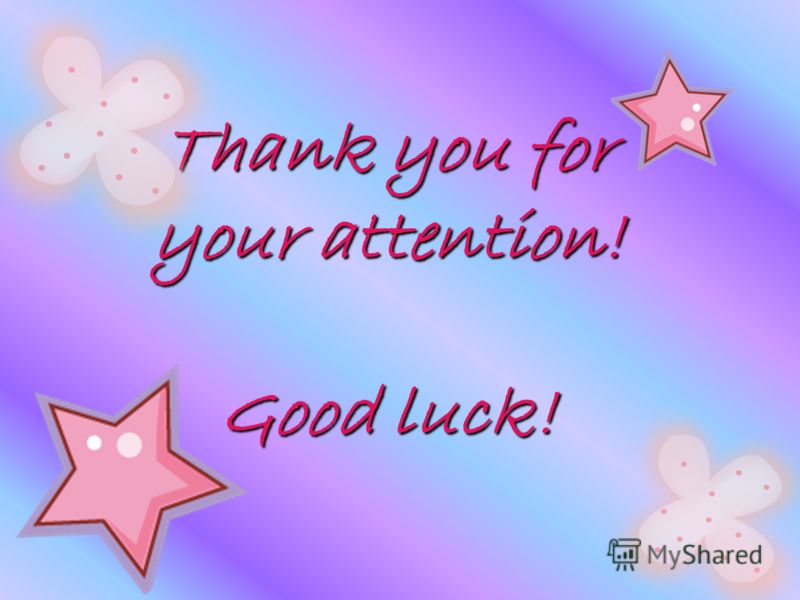